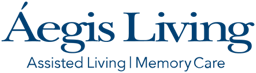 Kinwell Connect
Kinwell services
 
Basic office procedures (skin biopsy, mole removal, etc.)
Childhood Immunizations/Adult Vaccines
Chronic condition management
COVID/flu testing
Health coaching
Physical/Annual exam
Point of care labs
Primary care office visit
Same-day care needs (UTI, conjunctivitis, respiratory illness)
Sports physicals
Virtual primary care
Weight management
Well-child exams
Women’s health
The Kinwell clinic experience
 
Same or next day appointments
High quality, accessible, and patient-centered health care for the whole family
Integrated preventive services and behavioral health care
Virtual or in-person appointments with your provider of choice
Care at no out-of-pocket cost 
You pay $0 out of pocket when you seek care at a Kinwell Clinic.
Personalized mobile updates!
 
Receive reminders to schedule preventive visits
Tips about your benefits
Ways to take advantage of new offerings
And More

How it works:
Once you sign up, you will receive a text message from Premera under the number 51987. A link will be sent to access your personalized newsfeed
You musth tap the link within 72 hours and verify your date of birth
You can test STOP at any time to opt out
No cost for this service
Questions visit:
www.premera.com/visitor/digital-health-messages
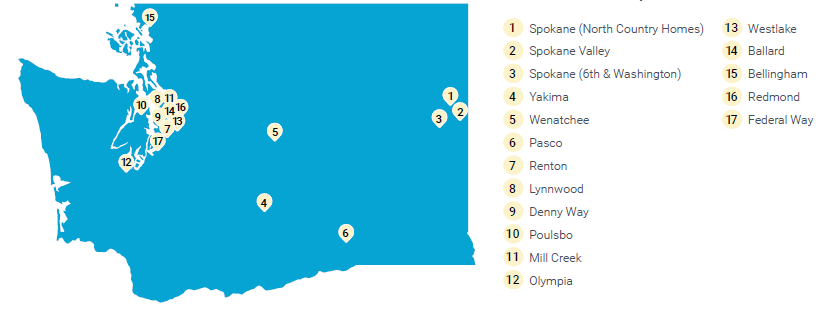